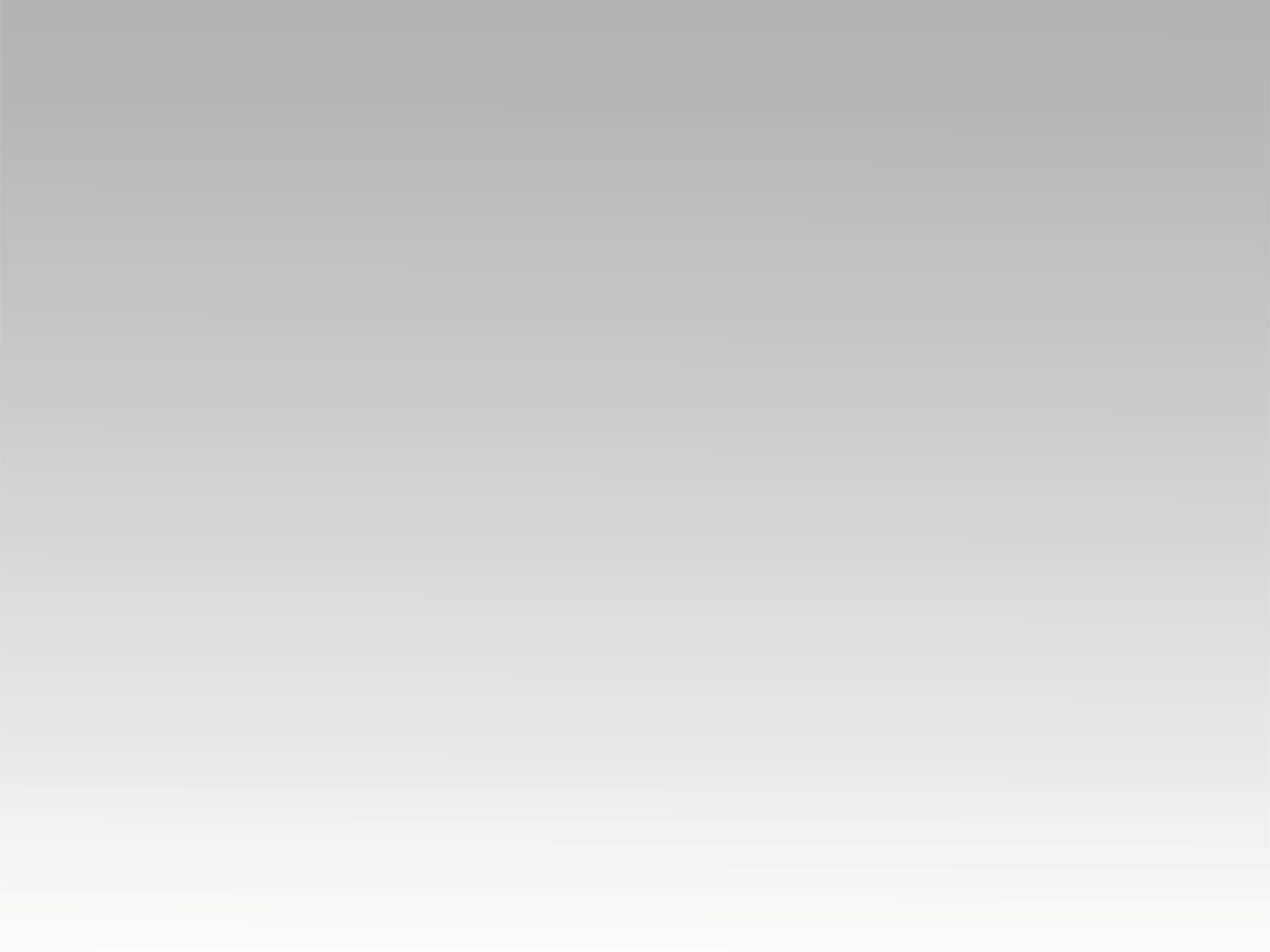 ترنمية 
حبك بيحير
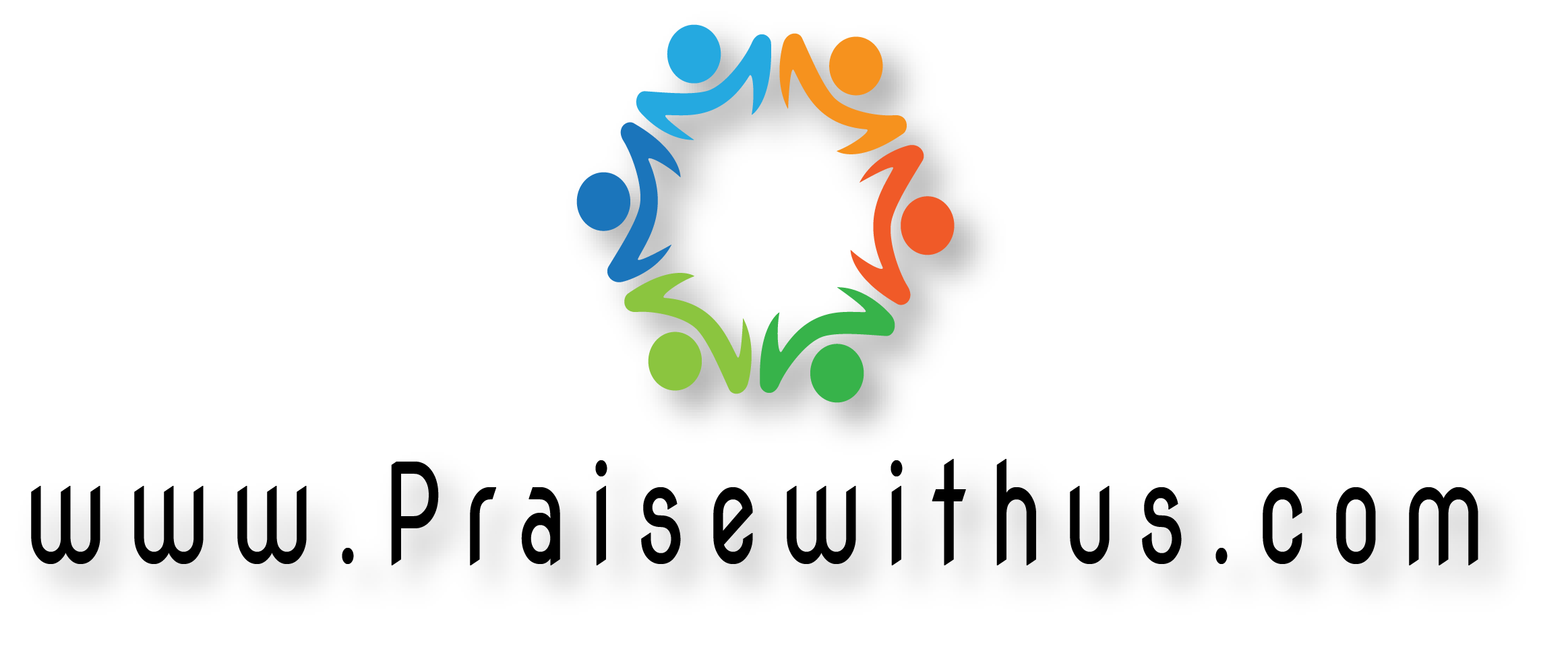 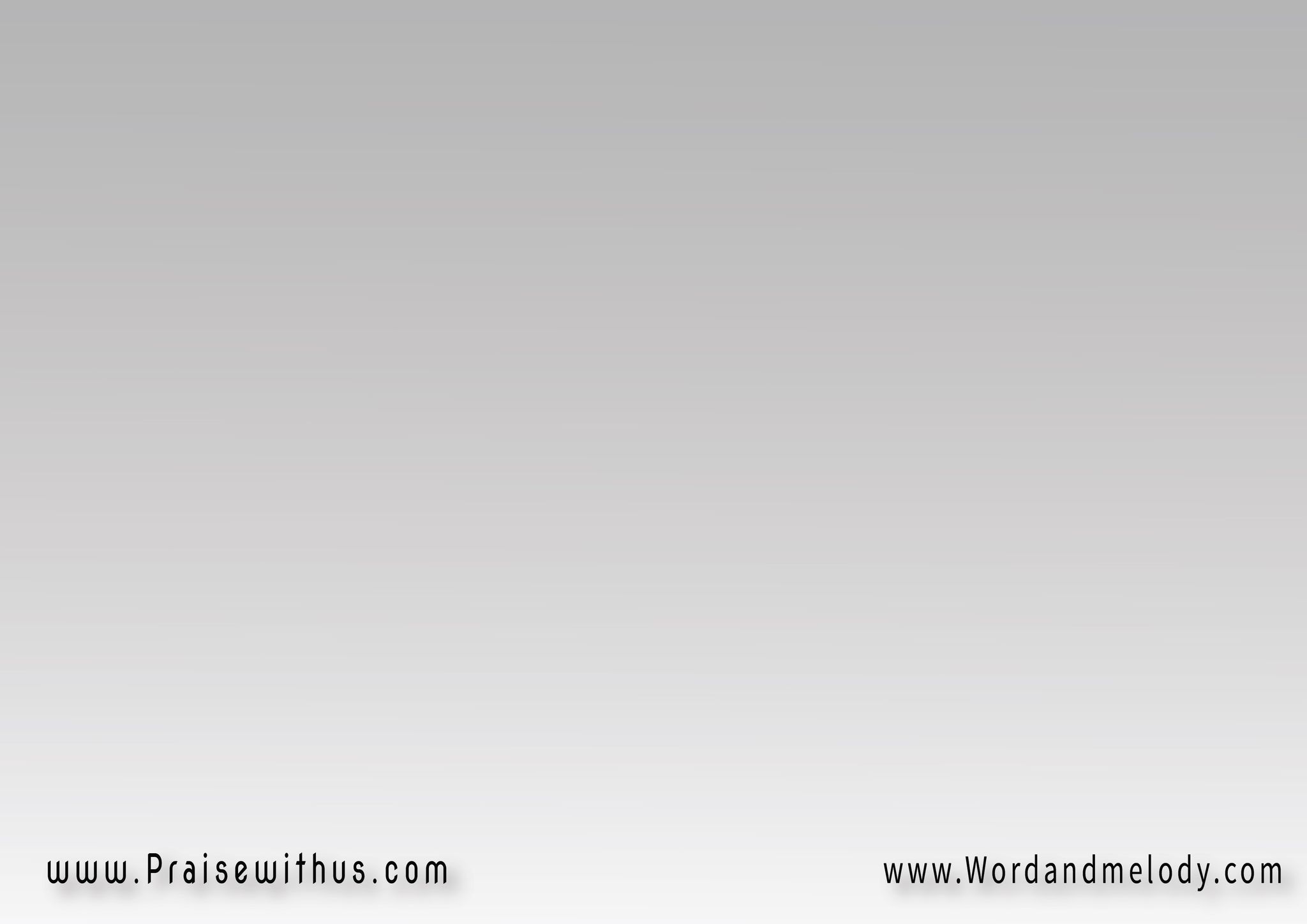 حبك بيحير
جيت طفل صغير
لأرضنـــــــــــاأحضان بتشيلك
وهدايا تجيلك زينا
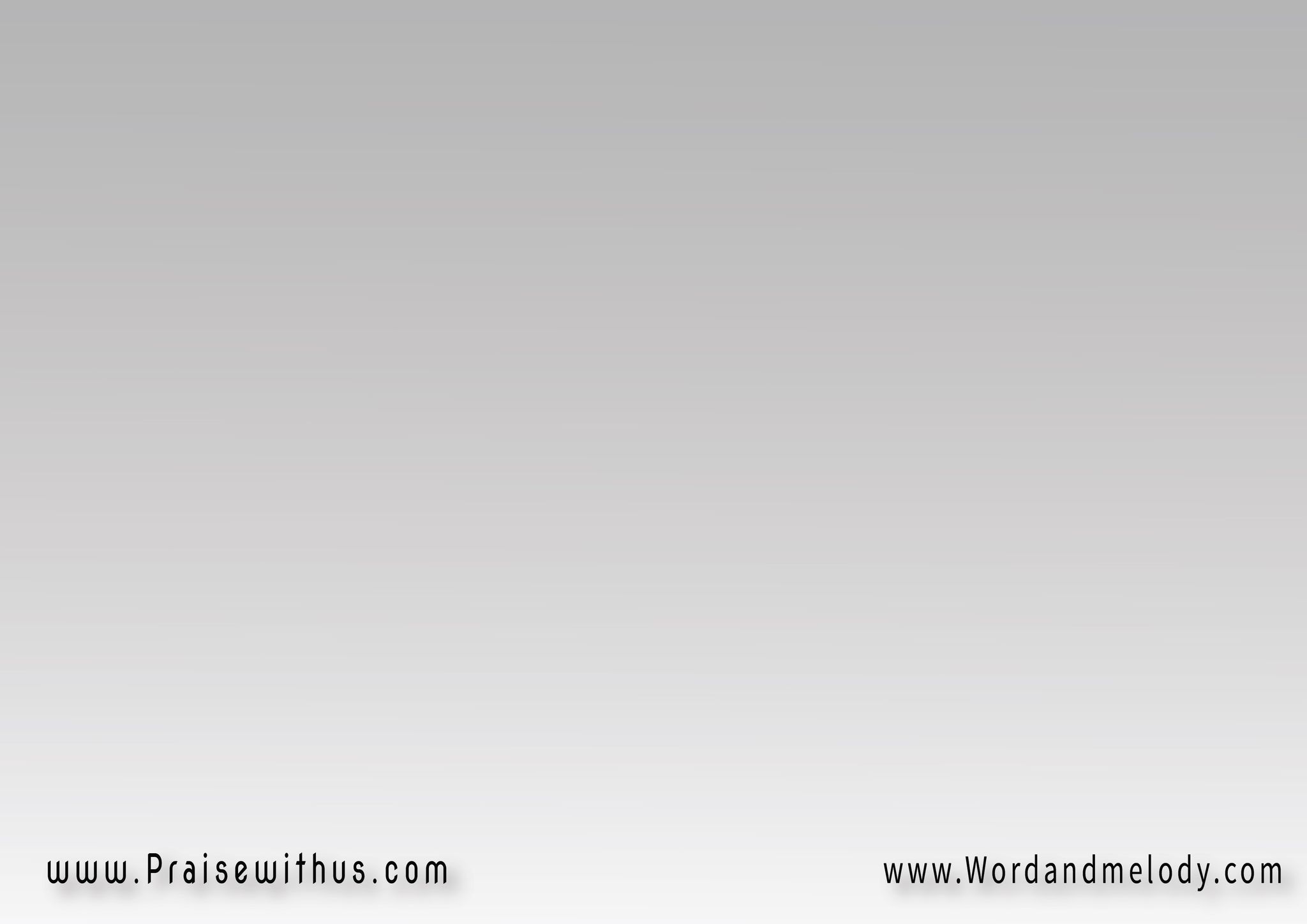 لكن يسوع 
من غير ولا خطيةعشت معانا
 في دنيتنا دي
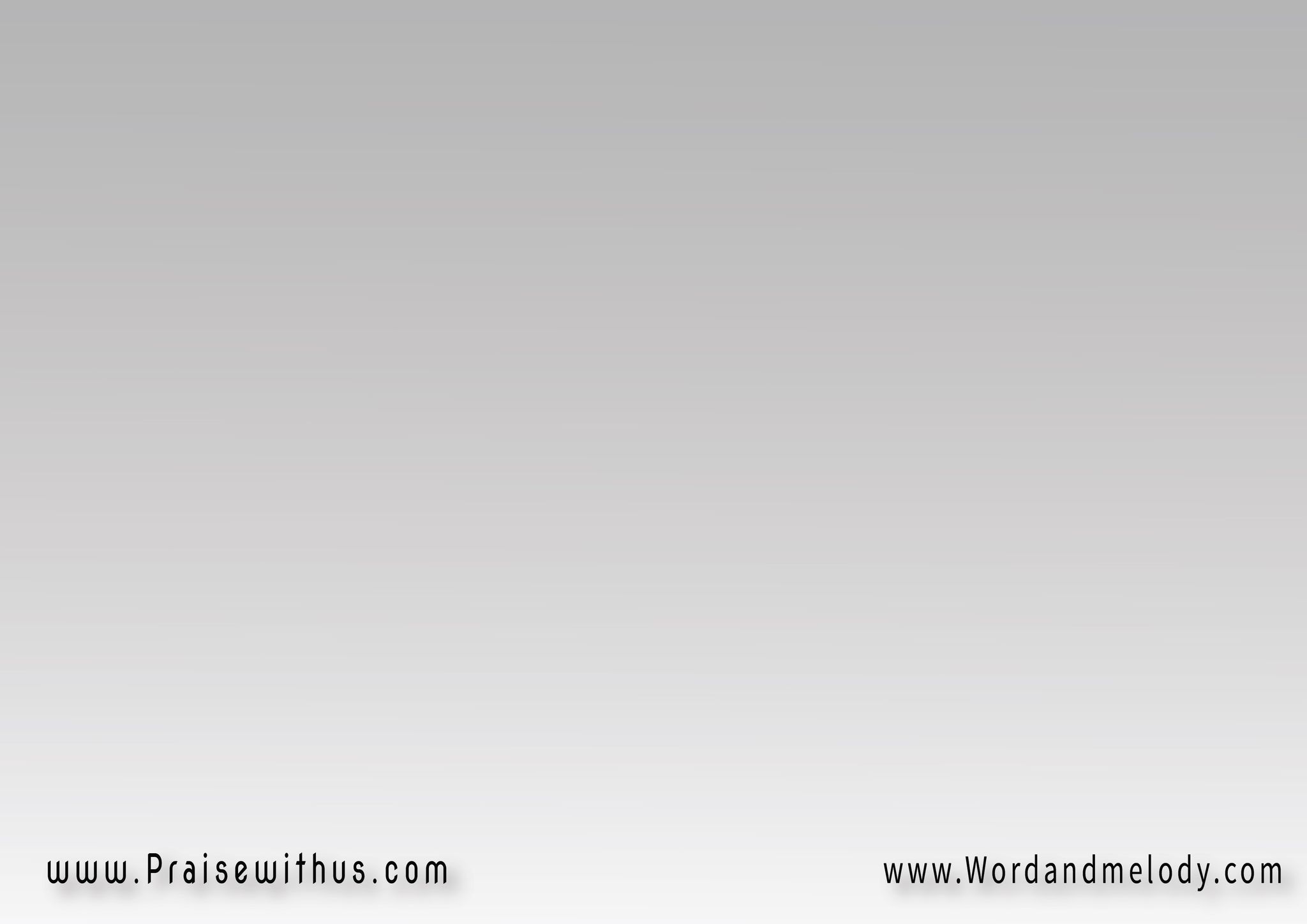 تعال نظف قلبي 
واسكــن فيــــه ويكون ميلادك 
يارب فيه حبك
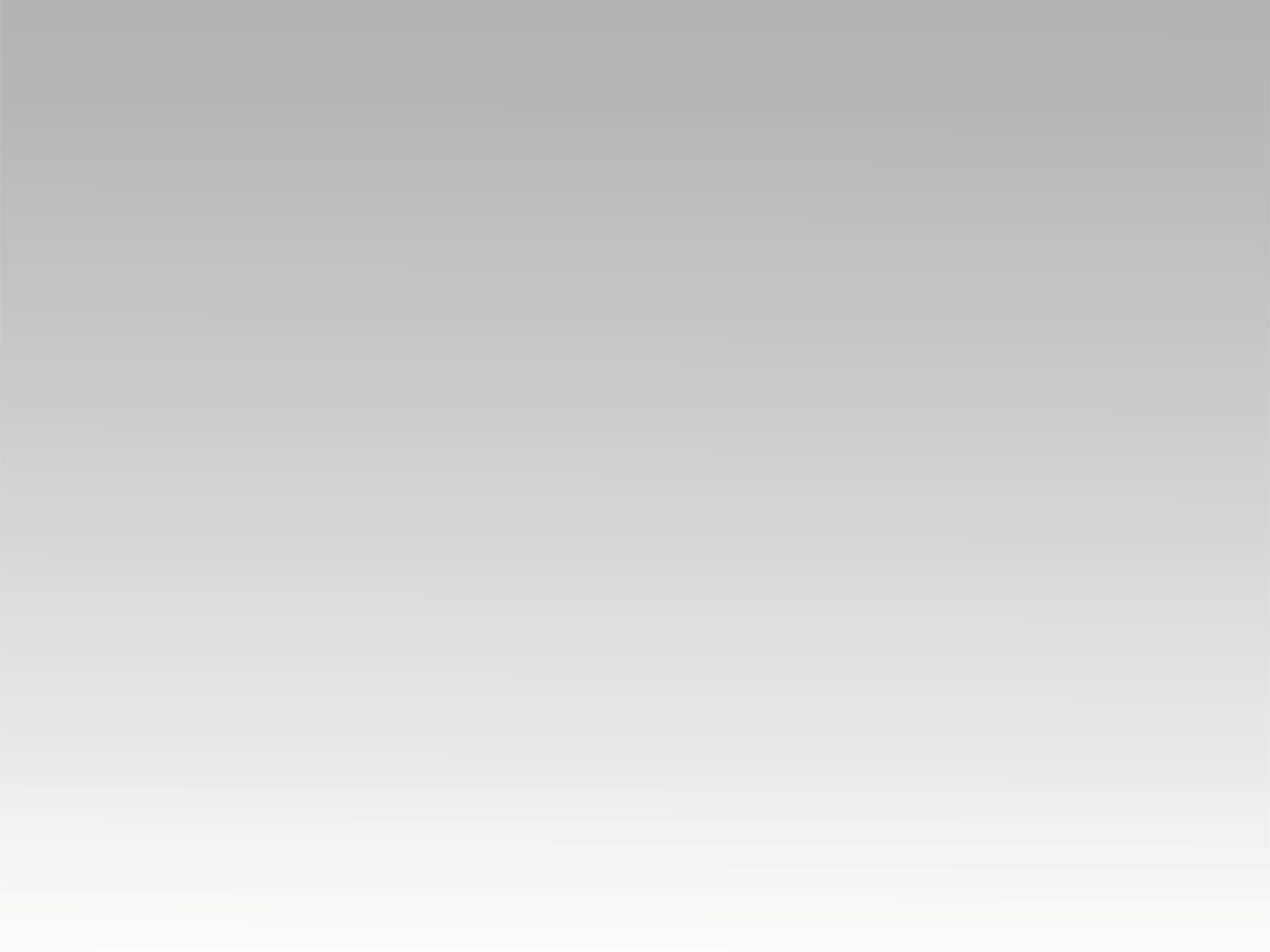 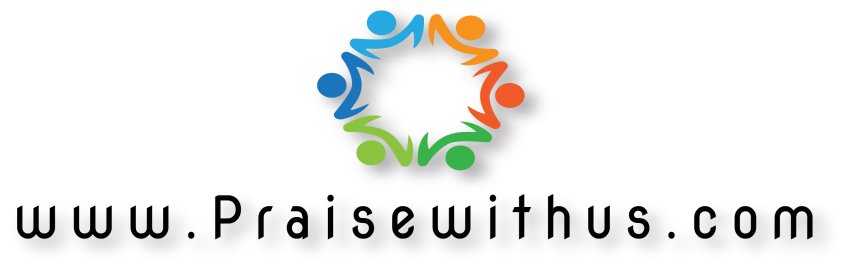